ΚΟΙΛΙΑ
ΚΟΙΛΙΑ
Μεταξύ θώρακα-πυέλου
Περικλείει όργανα πεπτικού και ουρογεννητικού
Μυοαπονευρωτικά τοιχώματα της επιτρέπουν να αυξάνει την ενδοκοιλιακή πίεση
Στην εξώθηση από την πύελο
Εξώθηση αέρα από το θώρακα
Οι συνδυασμένες δράσεις διαφράγματος – πρ.πλ. κοιλιακών μυών παράγουν δύναμη για αφόδευση, ούρηση, εμετό, τοκετό
	και να διατείνεται όπου χρειάζεται
 (εγκυμοσύνη, λίπος, παθολογικές καταστάσεις)
Τα τοιχώματα αιωρούνται και 
υποστηρίζονται από 2 οστέινους δακτύλιους: 
κάτω χείλος θωρακικού σκελετού, 
άνω χείλος πυελικής ζώνης, 
που συνδέονται μέσω ΟΜΣΣ
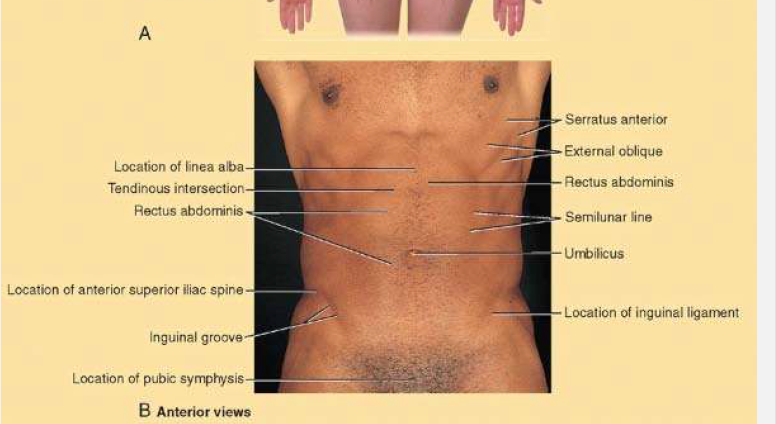 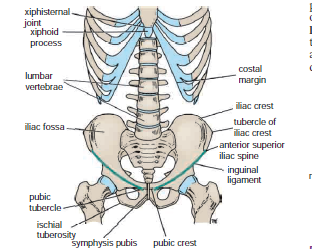 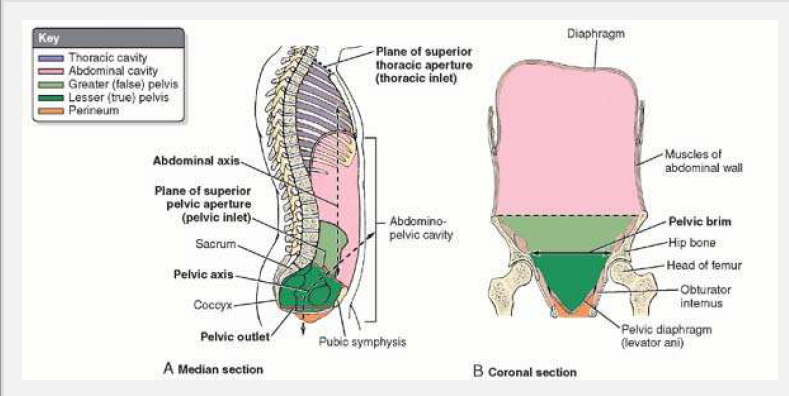 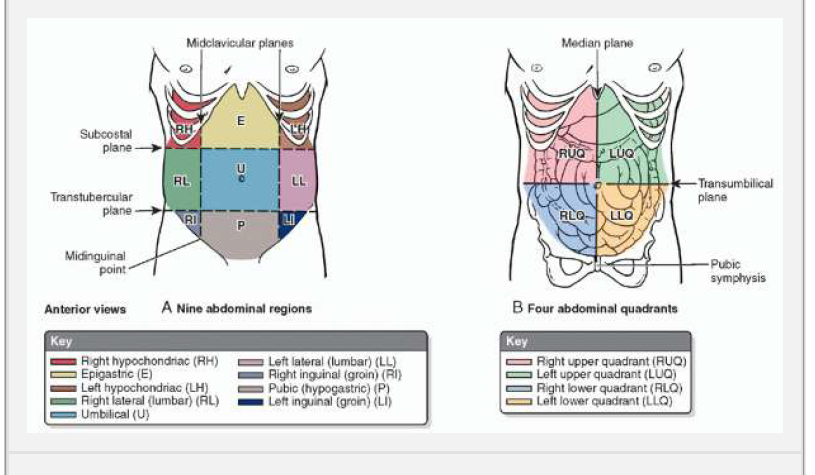 ΠΡΟΣΘΙΟΠΑΛΓΙΟ ΚΟΙΛΙΑΚΟ ΤΟΙΧΩΜΑ
Εκτείνεται από το θωρακικό κλωβό ως πύελο
Άνω όριο: χόνδροι 7-10 πλευράς, ξιφοειδής απόφυση.
Κάτω όριο: βουβωνικός σύνδεσμος, λαγόνιες ακρολοφίες, ηβικές ακρολοφίες, ηβική σύμφυση

Μυοαπονευρωτικό τοίχωμα
δέρμα
υποδόροιος ιστός
 μύες
 απονευρώσεις
 εν τω βάθει περιτονία 
τοιχωματικό περιτόναιο
 εξωπεριτοναϊκός λιπωδης ιστός

 Όχι σαφές όριο μεταξύ πρόσθιου-οπίσθιου κοιλιακού τοιχώματος
ΠΕΡΙΤΟΝΙΕΣ-ΑΠΟΝΕΥΡΩΣΕΙΣ
Περιτονία (fascia): λεπτό φύλλο συνδετικού ιστού, κυρίως κολλαγόνου, κάτω από το δέρμα που προσφύει, σταθεροποιεί, περικλείει και διαχωρίζει μυς ή εσωτερικά όργανα. 
Επιφανειακή: εντοπίζεται στο υπόδερμα, πιο εν τω βάθει στιβάδα δέρματος (Scarpa, Camper)
Εν τω βάθει: πυκνός ινώδης συνδετικός ιστός που διαπερνά και περικλείει μυς, οστά και αγγεία (εγκάρσια)
Σπλαγχνική: περικλείει εσωτερικά όργανα. Πχ. περικάρδιο


Απονεύρωση: αποπλατυσμένη μεμβράνη ινώδους ιστού, μοιάζει με αποπλατυσμένο τένοντα, συνδέει μυς μεταξύ τους σε δεσμίδες ή τους προσφύει σε οστά.


Περιτονία  Scarpa: εν τω βάθει μεμβρανώδες στρώμα της περιτονίας του προσθίου  κοιλιακού τοιχώματος. 
Περιτονία  Camper: επιφανειακό παχύ  στρώμα περιτονίας του προσθίου  κοιλιακού τοιχώματος.
Απονεύρωση vs Περιτονία
Η απονεύρωση είναι αποπλατυσμένη ινώδης μεμβράνη, όπως ο τένοντας, που συνδέει μυς μεταξύ τους ή με τα οστά ή το δέρμα.


Η περιτονία είναι πλατειά ταινία χαλαρού συνδετικού ιστού, κοντά στο δέρμα που μπορεί να εμπεριέχει λιπώδη ιστό.
ΑΠΟΝΕΥΡΩΣΗ
Κοιλιακή απονεύρωση
Οσφυϊκή απονεύρωση (υπέρκειται αυτόχθονων μυών ράχης)
Παλαμιαία και πελματιαία απονεύρωση
Πρόσθια και οπίσθια μεσοπλεύρια απονεύρωση
Κρανιακή απονεύρωση
Απονεύρωση πτερωτών μυών
Παλαμιαία και πελματιαία απονεύρωση
Κρανιακή απονέυρωση
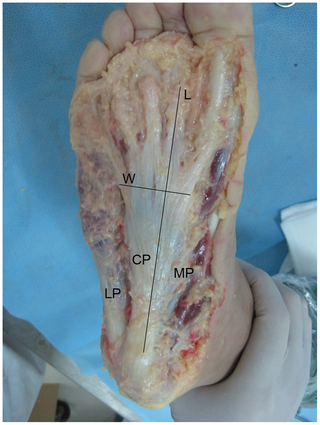 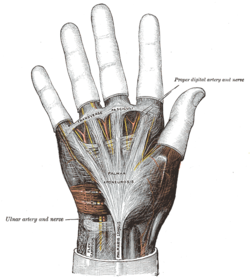 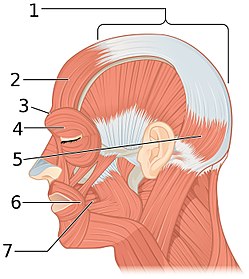 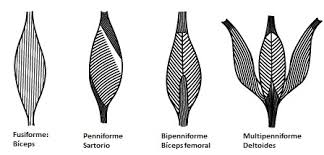 Πτερωτός μυς είναι αυτός που οι δεσμίδες του προσφύονται λοξά 
σε σχέση με την πρόσφυση του τένοντα. Επιτρέπουν παραγωγή
 μεγαλύτερης δύναμης αλλά μικρότερο εύρος κίνησης. 
Όταν  μυς συσπάται, η γωνία αυξάνει.
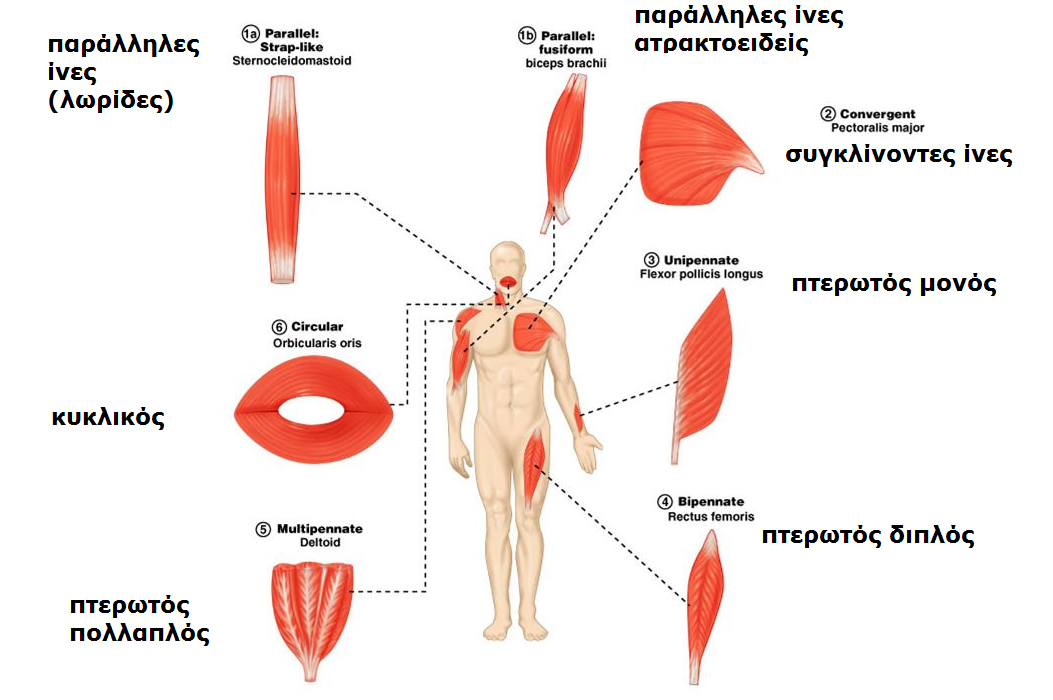 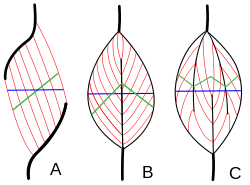 A, unipennate; B, bipennate; C, multipennate
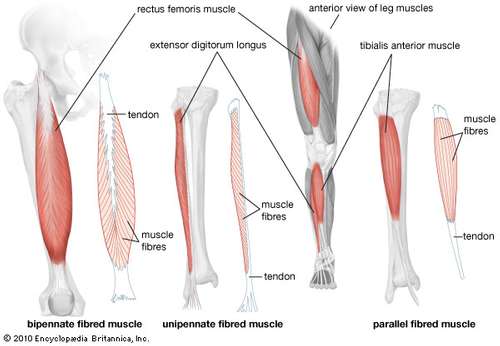 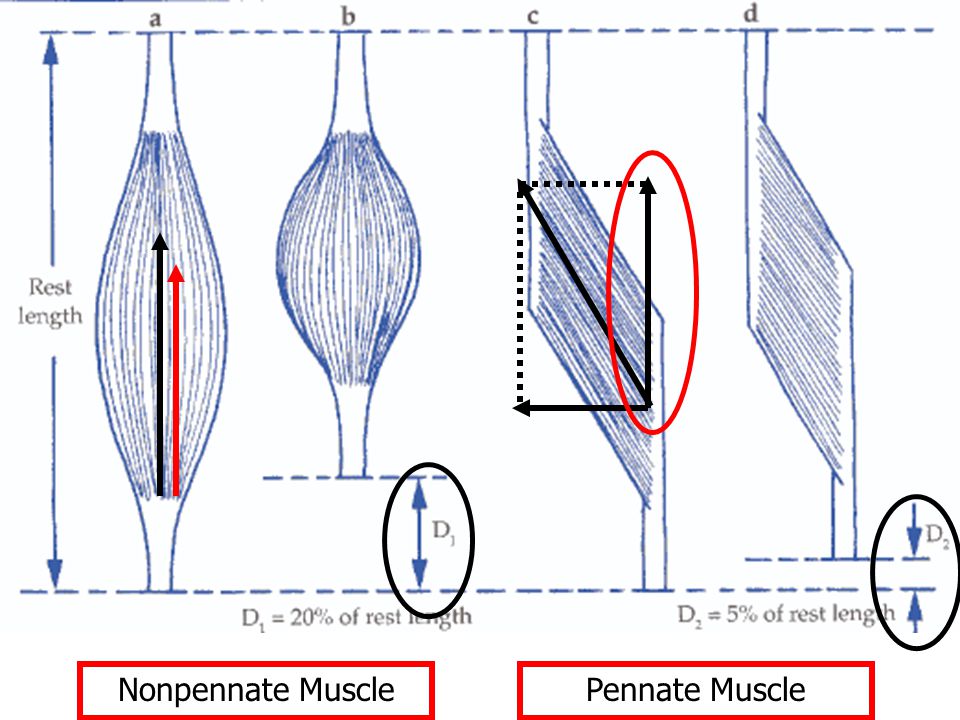 Όταν  μυς συσπάται, η γωνία αυξάνει.
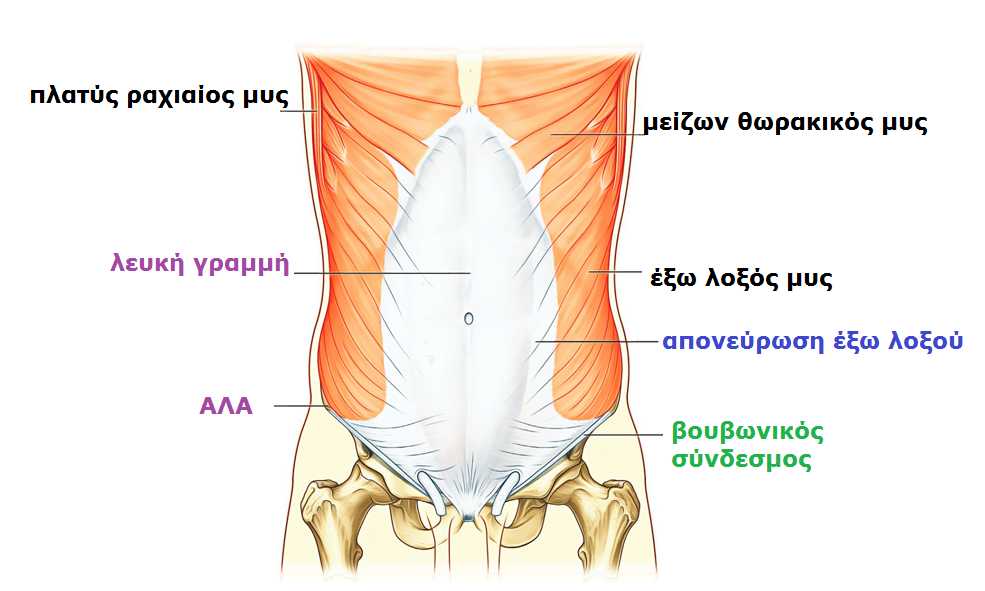 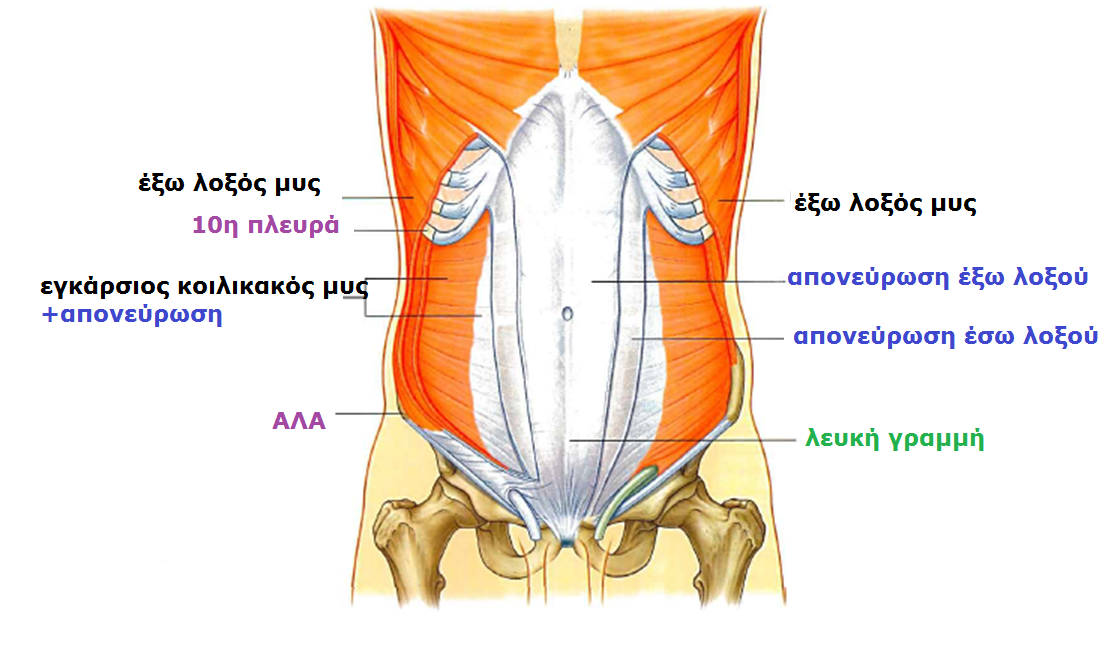 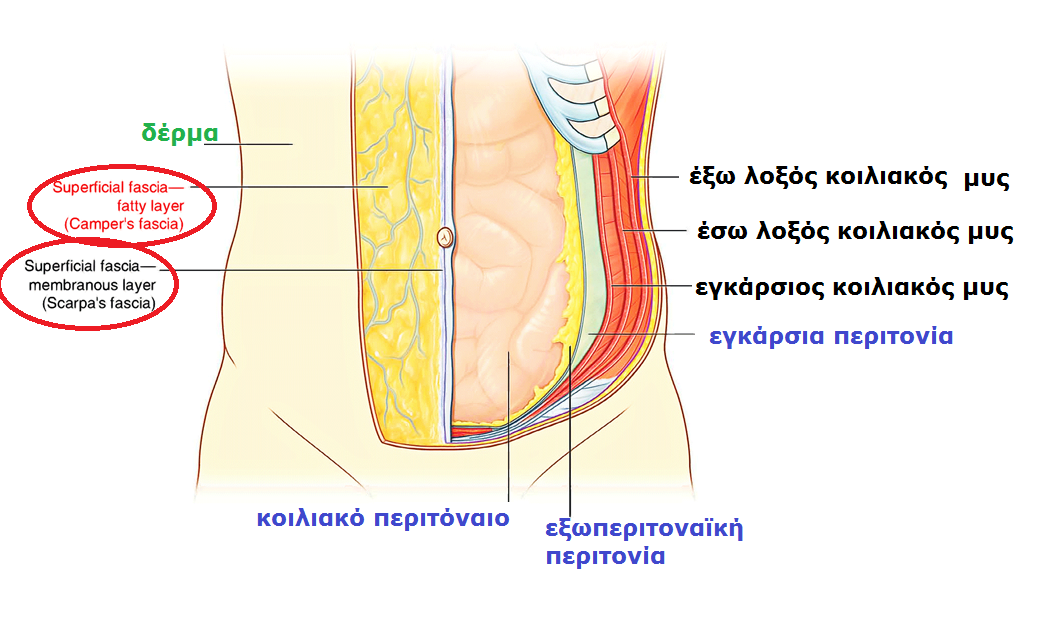 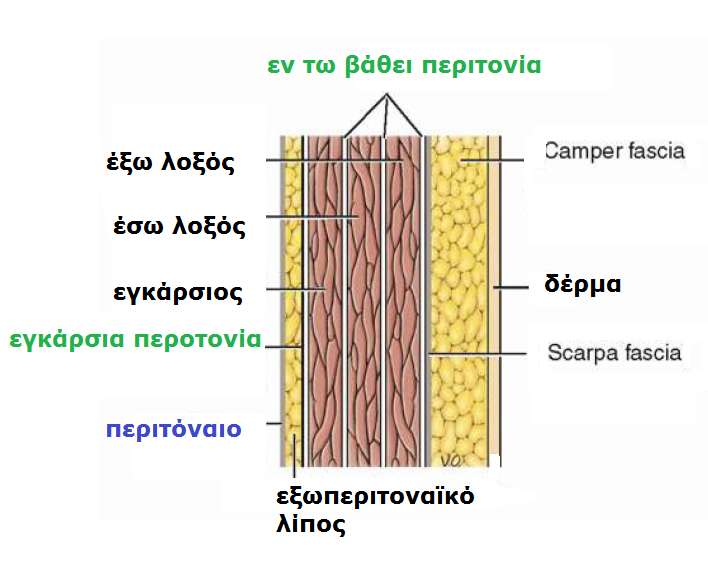 ΜΥΣ
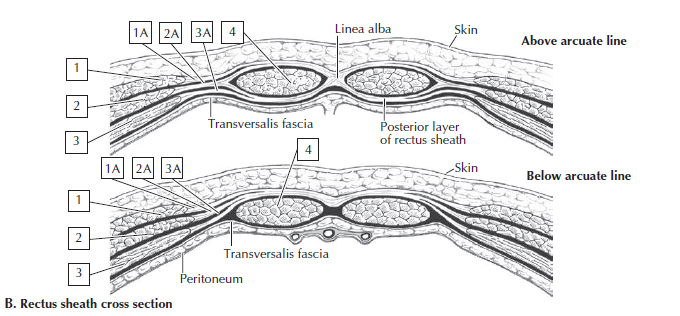 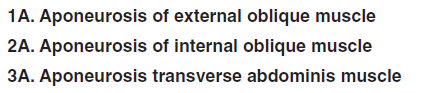 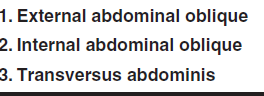 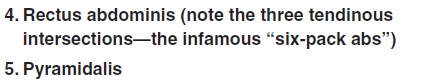 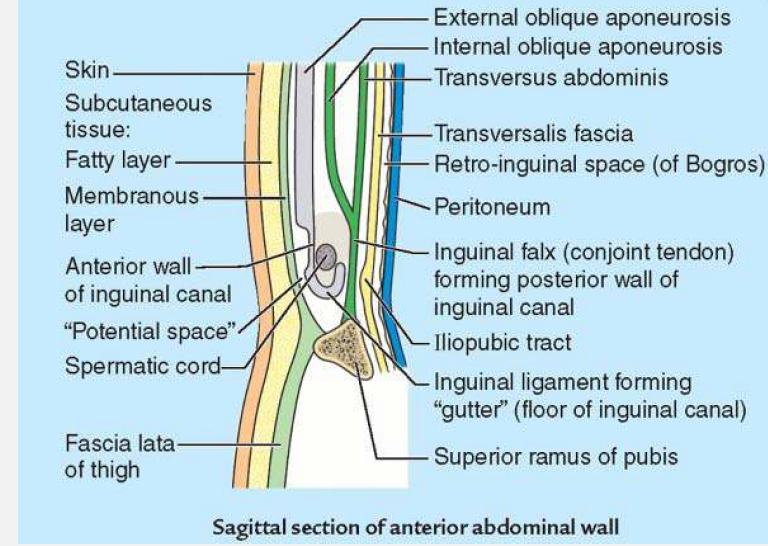 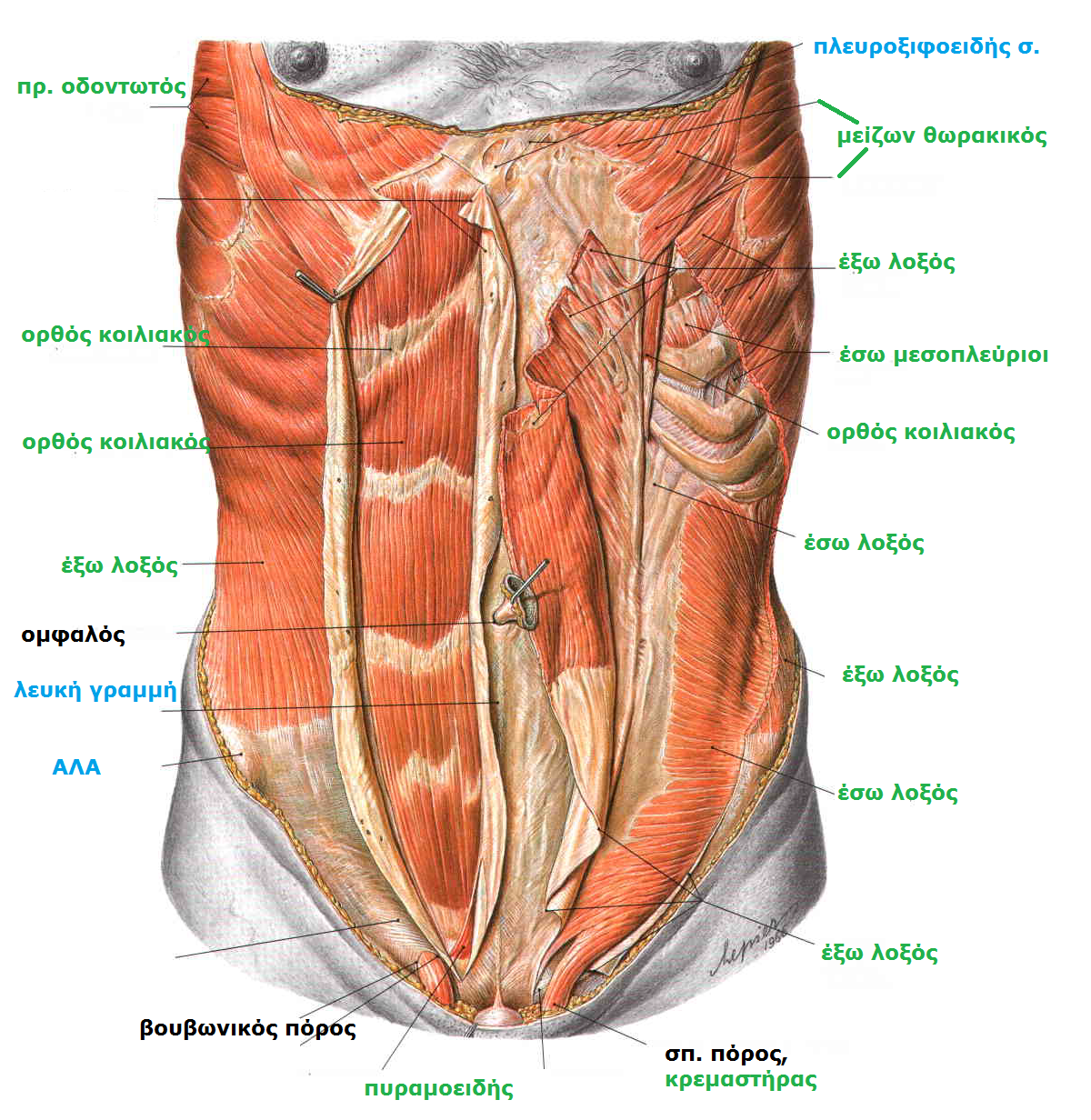 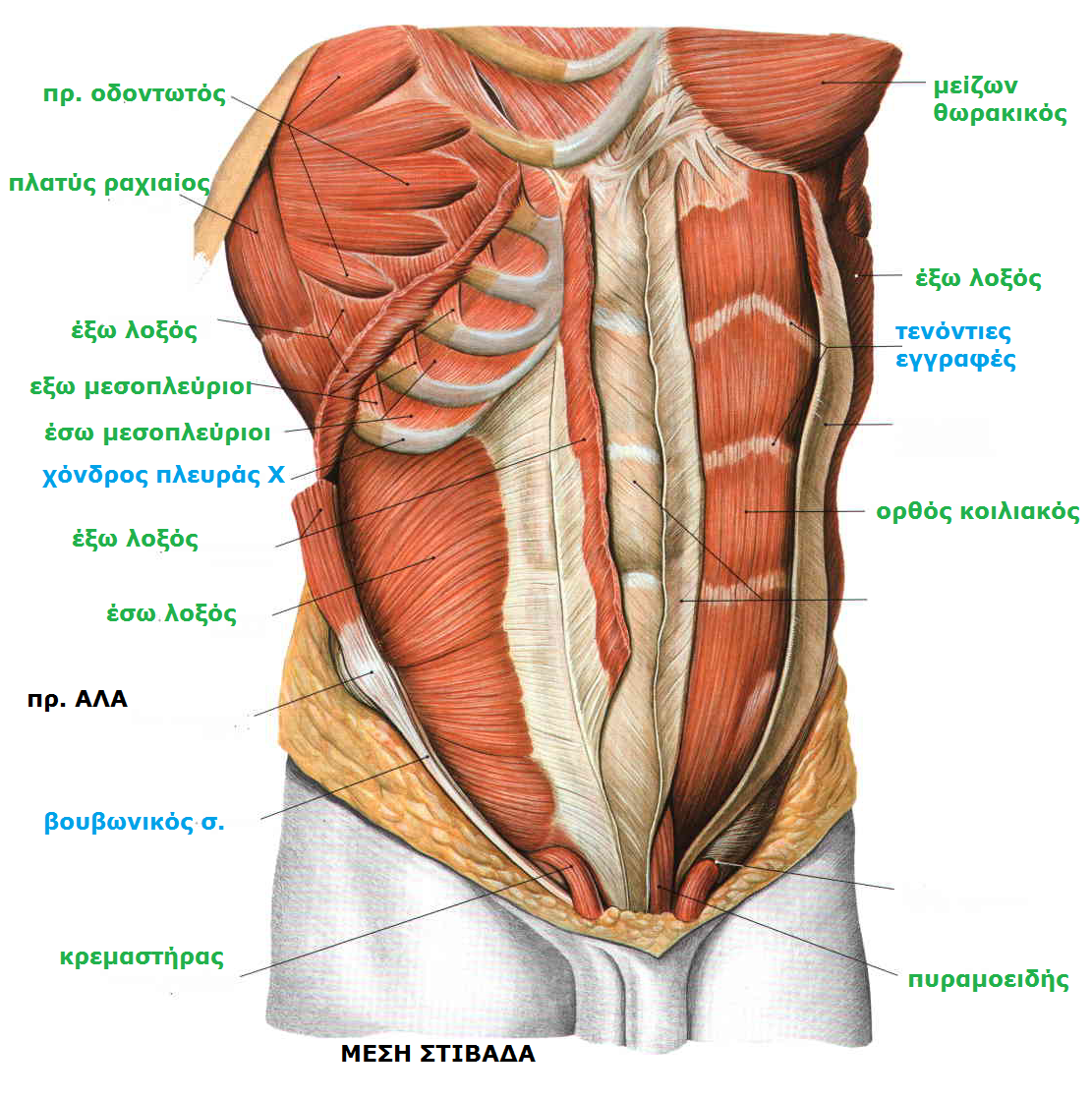 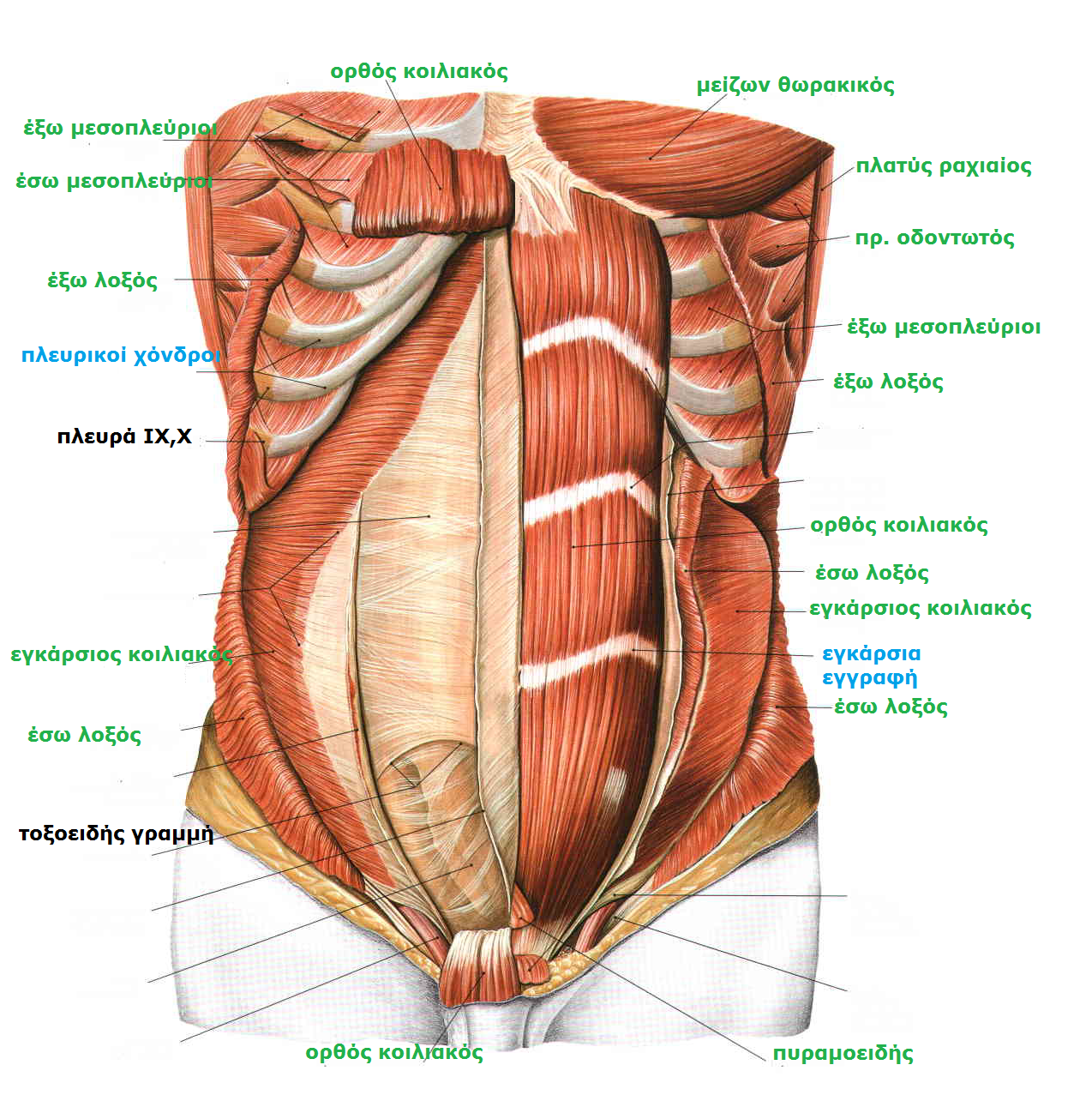 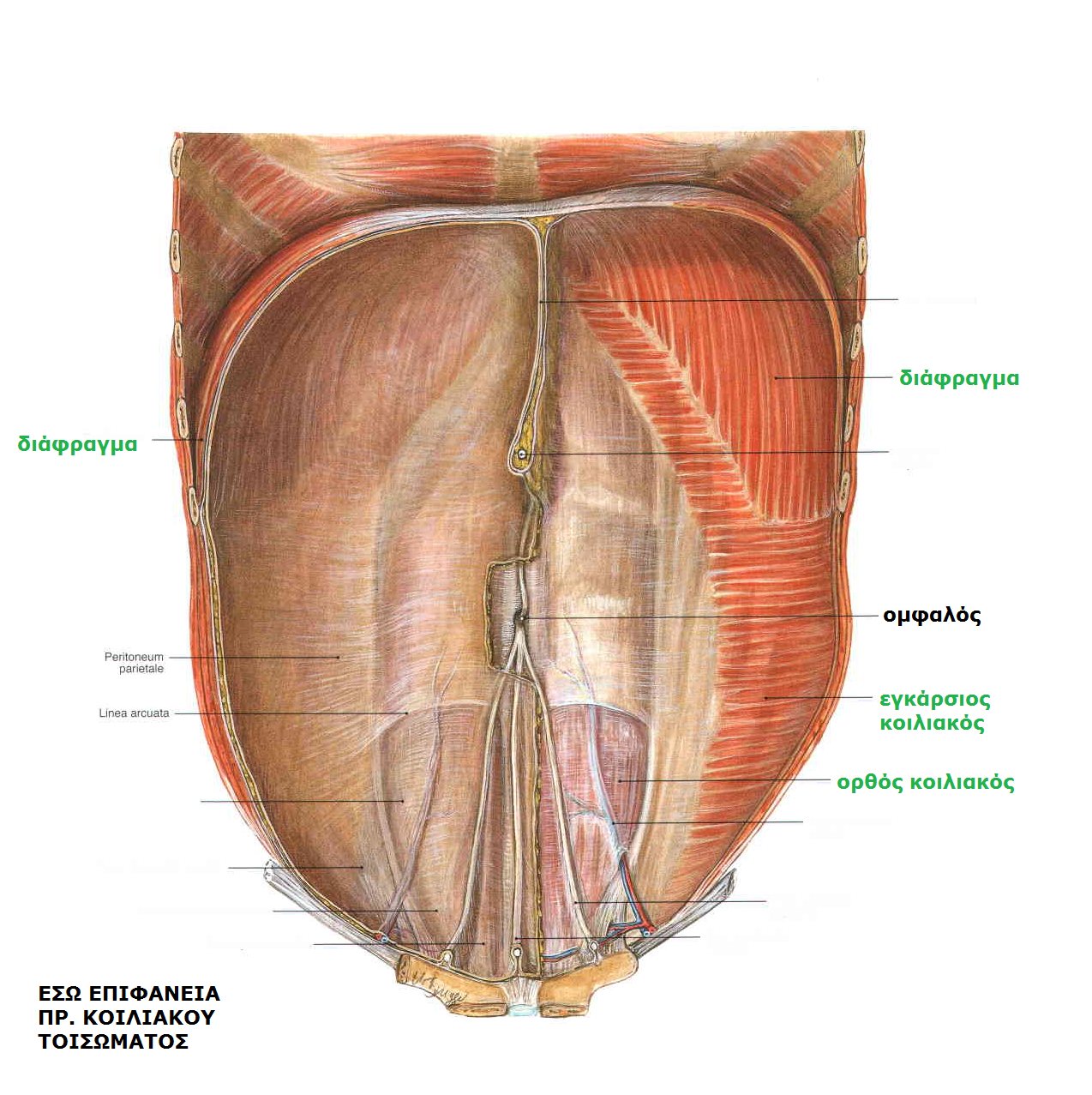 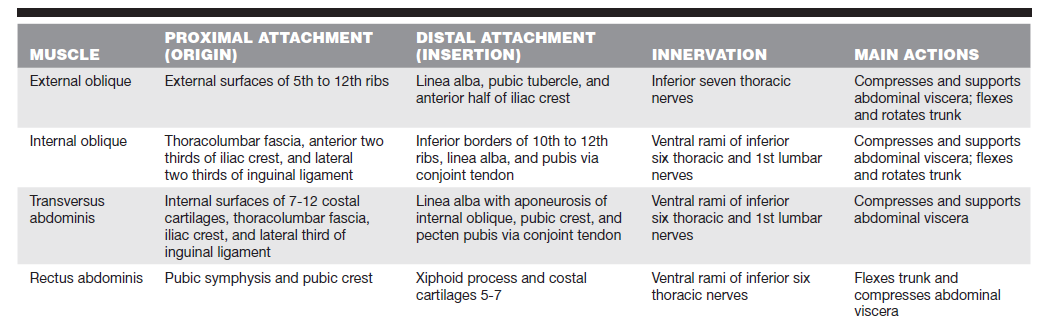 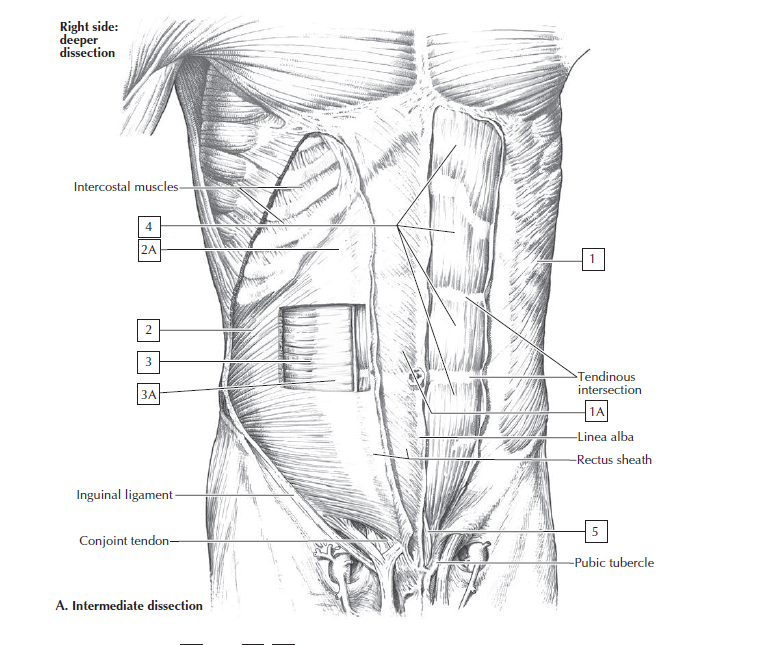 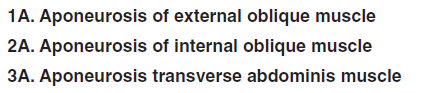 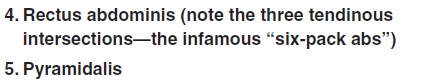 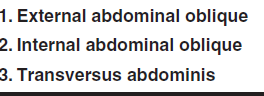 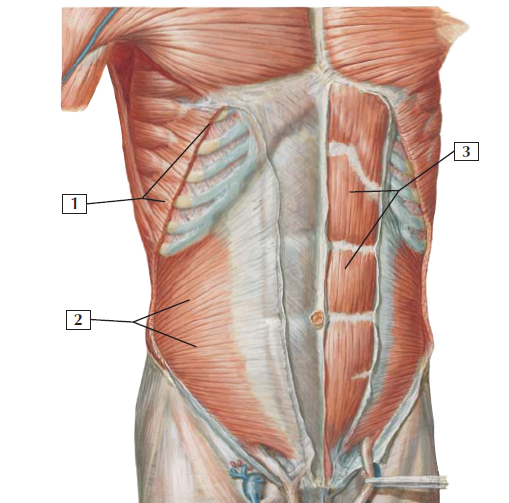 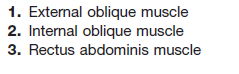 ΜΥΣ
Σχηματίζουν ισχυρό, επεκτάσιμο στήριγμα προσθιοπλάγιου κοιλιακού τοιχώματος
Υποστηρίζουν κοιλιακά σπλάγχνα και τα προστατεύουν
Συμπιέζουν κοιλιακό περιεχόμενο για να διατηρήσουν ή να αυξήσουν ενδοκοιλιακή πίεση, εναντιούμενα στο διάφραγμα (όχι τόσο ο ορθός κοιλιακός)[εξωθούν αέρα στην αναπνοή, βήχα, πταρμός δυνατή φωνή, φύσημα μύτης].[ανύψωση βαρέων αντικειμένων]

Όταν το διάφραγμα συσπάται, το τοίχωμα χαλαρώνει για να δημιουργηθεί χώρος για τα όργανα
ΜΥΣ
Κινούν τον κορμό κατά την ΟΜΣΣ.
Ορθός κοιλιακός είναι ισχυρός καμπτήρας ΘΜΣΣ και ΟΜΣΣ, έλκονται το πρόσθιο πλευρικό τόξο και την ηβική ακρολοφία, το ένα στο άλλο.
Οι λοξοί κοιλιακοί βοηθούν στην πλάγια κάμψη και στροφή ΟΜΣΣ και κατώτερης ΘΜΣΣ.
Ο εγκάρσιος κοιλιακός δεν έχει δράση στην ΟΜΣΣ

Ελέγχουν κλίση πυέλου για διατήρηση όρθιας στάσης
ΘΗΚΗ ΟΡΘΟΥ ΚΟΙΛΙΑΚΟΥ
Περικλείει ορθό κοιλιακό, πυραμοειδή, άνω και κάτω επιγάστριες αρτηρίες, φλέβες, λεμφαγγεία, θωρακοκοιλιακά νεύρα.
Ο ορθός κοιλιακός αγκυρώνεται εγκάρσια  στο πρ. πέταλο της θήκης με 3-4 τένοντες εγγραφές (ύψος ξιφοειδούς απόφυσης, ομφαλού και ενδιάμεσα)
Σχηματίζεται από χιασμό και διαπλοκή απονευρώσεων κοιλιακών μυών
Έξω λοξού: πρ. τοίχωμα
Έσω λοξού: σχίζεται σε ένα πρ. πέταλο και οπ. πέταλο
Εγκάρσιου: οπ. τοίχωμα
ΛΕΥΚΗ ΓΡΑΜΜΗ
Κάθετα κατά μήκος πρ. κοιλιακού τοιχώματος
Χωρίζει αμφοτερόπλευρα τις θήκες ορθών κοιλιακών μυών
Κάτω από τον ομφαλό είναι στενή (πλάτος ηβικής σύμφυσης)
Πάνω από τον ομφαλό φαρδιά (πλάτος ξιφοειδούς απόφυσης)
Περιέχει τον ομφαλικό δακτύλιο (έλλειμμα λευκής γραμμής, περνούν εμβρυϊκά αγγεία)
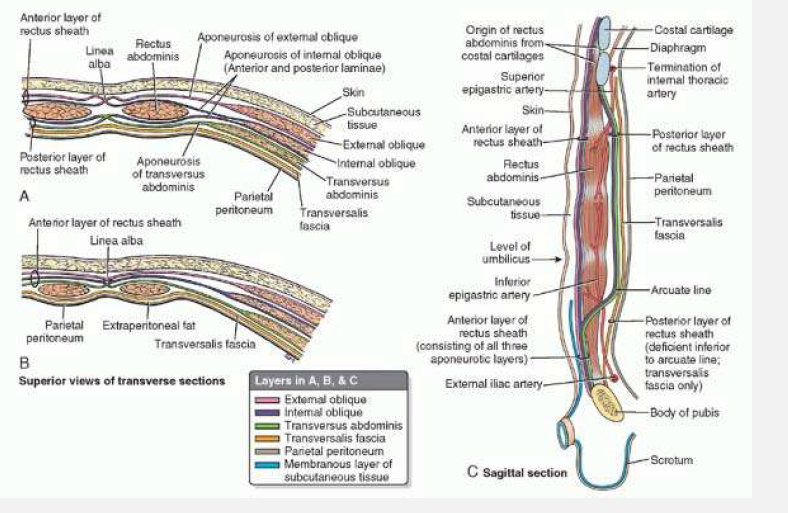 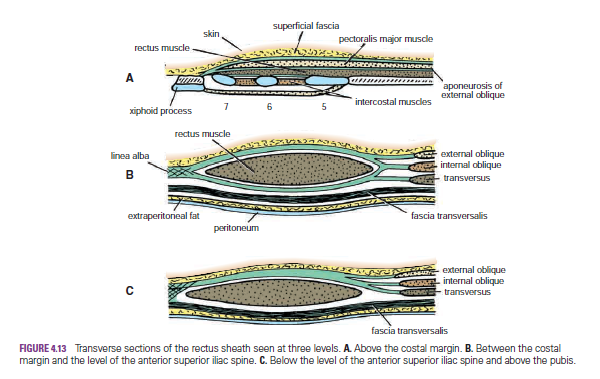 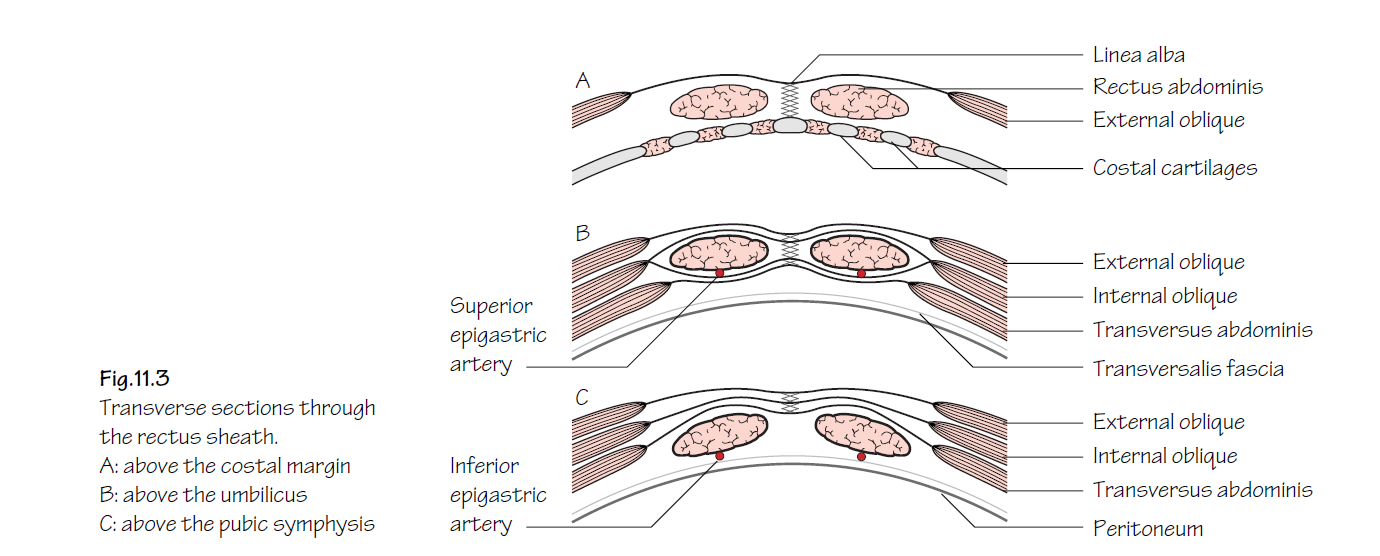 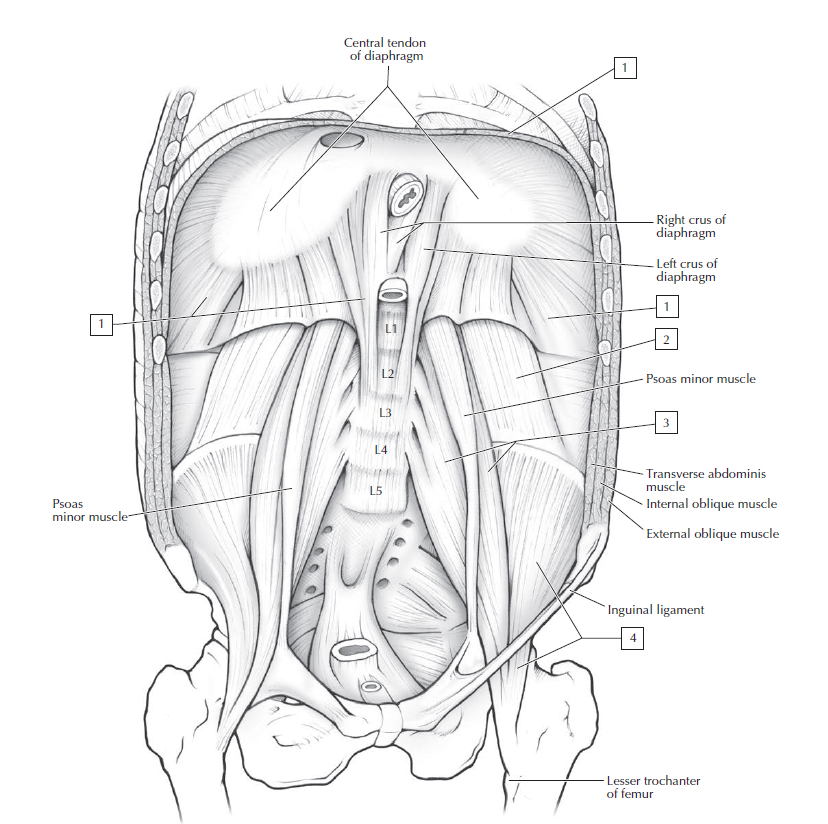 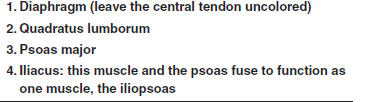 ΒΟΥΒΩΝΙΚΗ ΧΩΡΑ
Περιοχή από όπου εξέρχονται και εισέρχονται δομές στην κοιλιακή κοιλότητα, δυνητική θέση για δημιουργία κήλης.
ΒΟΥΒΩΝΙΚΟΣ ΣΥΝΔΕΣΜΟΣ: Μεταξύ πρ. ΑΛΑ και ηβικού φύματος. Παχιά ταινία. Κατώτατη μοίρα απονεύρωσης έξω λοξού κοιλιακού μυ.
ΛΑΓΟΝΟΗΒΙΚΗ ΤΑΙΝΙΑ: κάτω χείλος εγκάρσια περιτονίας, πίσω και κάτω από βουβωνικό σύνδεσμο.
ΒΟΥΒΩΝΙΚΟΣ ΠΟΡΟΣ: Λοξή δίοδος 4 εκ, προς τα κάτω και έσω, πάνω από έσω ήμισυ βουβωνικού συνδέσμου. Έχει δύο στόμια και περιέχει τον σπερματικό τόνο και τον στρογγύλο σύνδεσμό της μήτρας.
ΒΟΥΒΩΝΙΚΟΣ ΣΥΝΔΕΣΜΟΣ
Εκτείνεται από
 πρ. ΑΛΑ έως
 ηβικό φύμα. Σχηματίζεται 
από κάτω χείλος 
απονεύρωσης 
έξω λοξού 
κοιλιακού μυ.
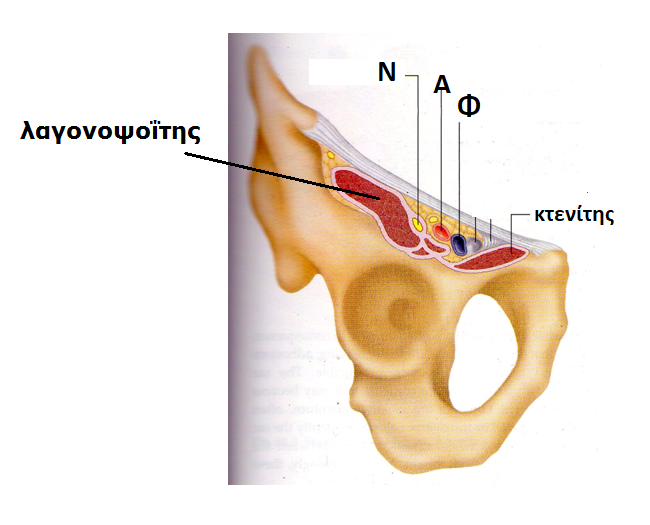 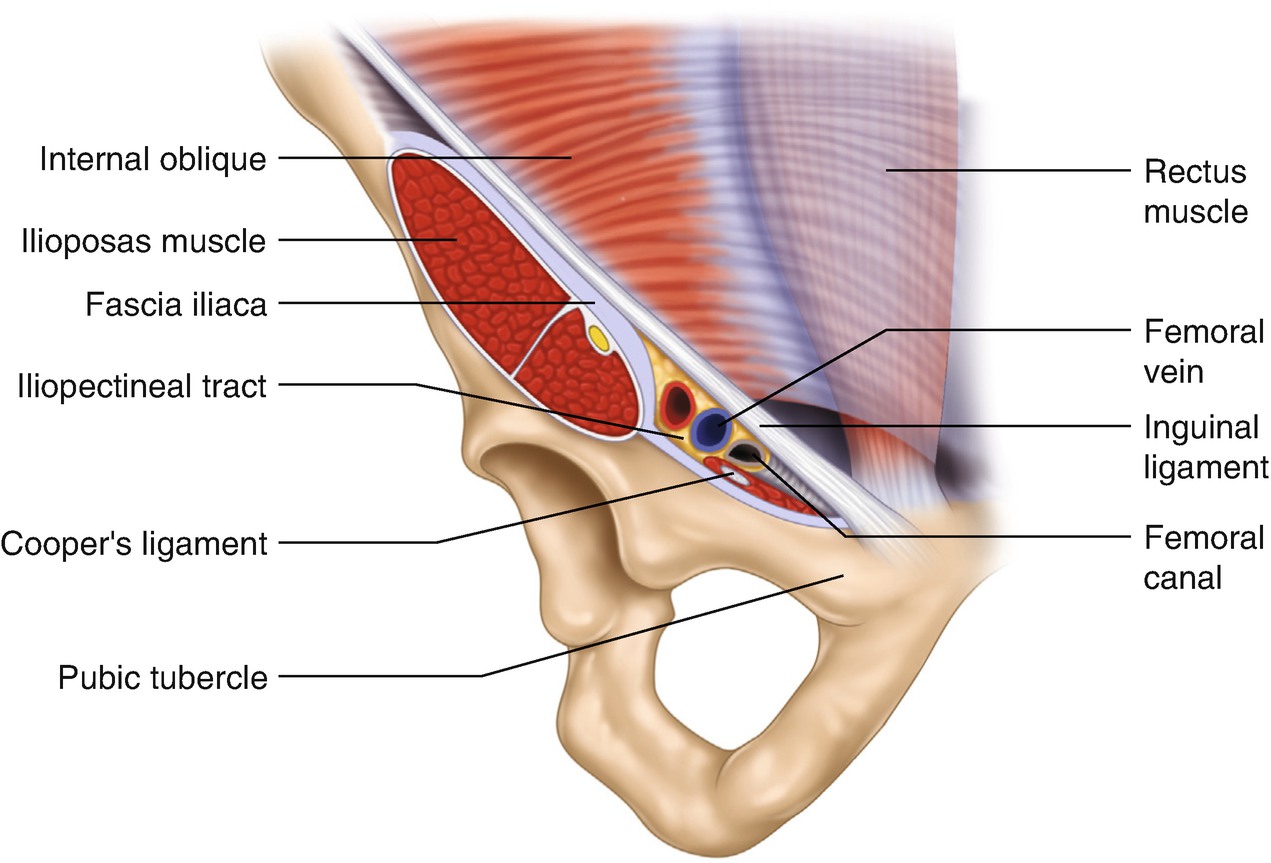 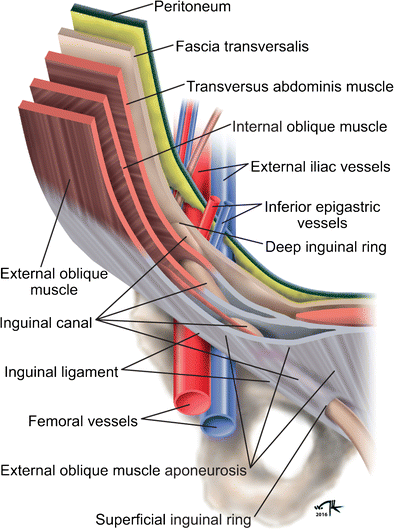 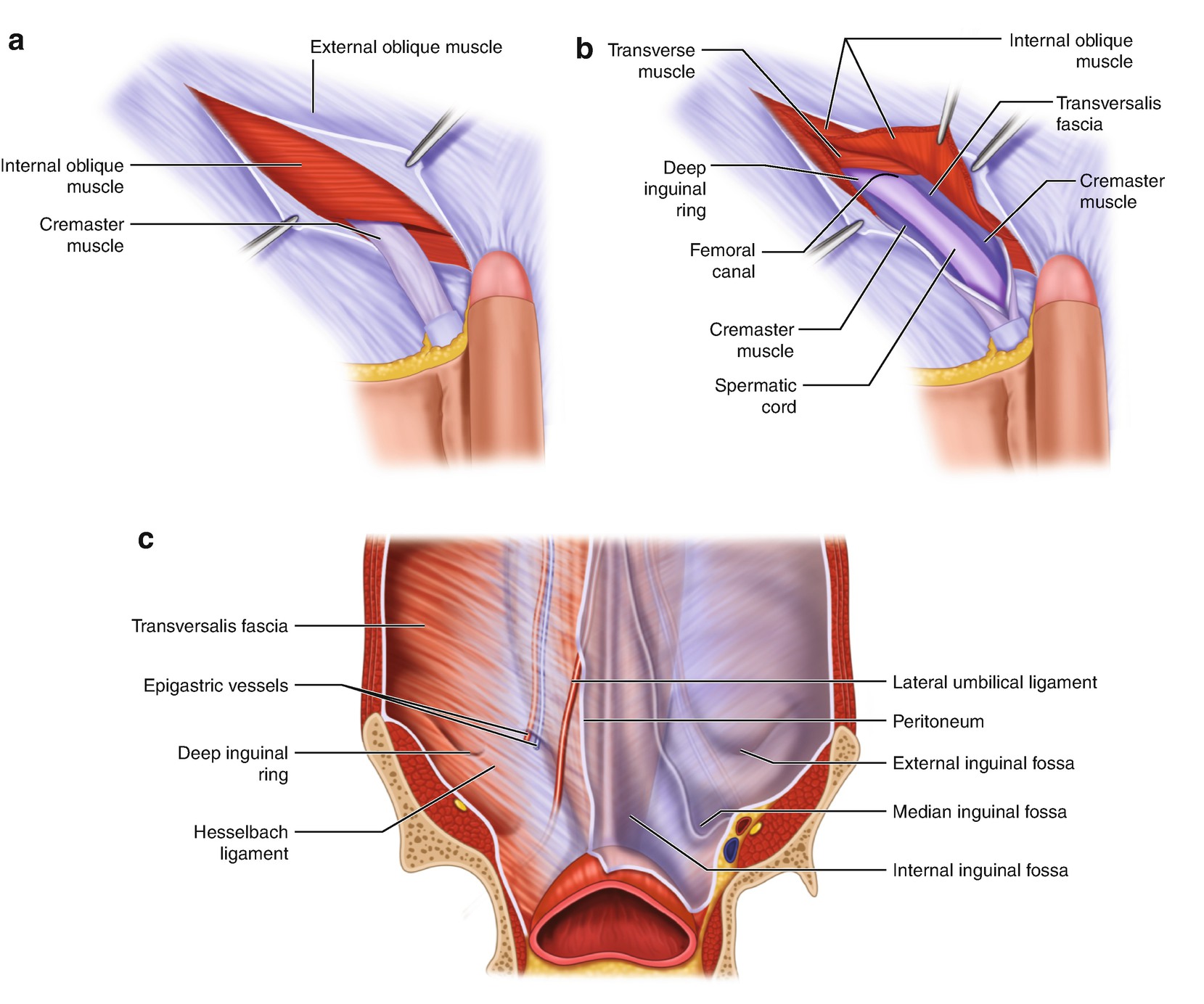 ΔΙΑΦΡΑΓΜΑ
Χωρίζει θωρακική από κοιλιακή κοιλότητα.
Τενόντιο κέντρο και μυϊκή μοίρα
Στερνική μοίρα: έκφυση από ξιφοειδή απόφυση
Πλευρική μοίρα: έκφυση από χόνδρους 7-12 πλευρά 
Οσφυϊκή μοίρα: αριστερό και δεξιό σκέλος. 
	Κάθε ένα σκέλος έχει 3 εκφύσεις: 
	από οσφυϊκούς σπ., 
	 τον έσω τοξοειδή σύνδεσμό και
	 τον έξω τοξοειδή σύνδεσμο.
Έσω τοξοειδής σ.: πάχυνση περιτονίας μ. ψοΐτη
Έξω τοξοειδής σ.: καλύπτει τον τετράγωνο οσφυϊκό μυ
Μέσος τοξοειδής σ.: ενώνει τα σκέλη του διαφράγματος
ΔΙΑΦΡΑΓΜΑ
Κυρτή άνω επιφάνεια, κοίλη κάτω επιφάνεια.
Το περικάρδιο πιέζει ελαφρά την άνω επιφάνεια
	Δεξιός θόλος ελαφρά ψηλότερα (πίεση από ήπαρ)
Οι μυϊκές ίνες είναι περιφερικά και συγκλίνουν ακτινοειδώς προς το τενόντιο κέντρο (τρίφυλλη απονευρωτική μοίρα που δεν έχει πρόσφυση σε οστά, προς το πρόσθιο τοίχωμα)
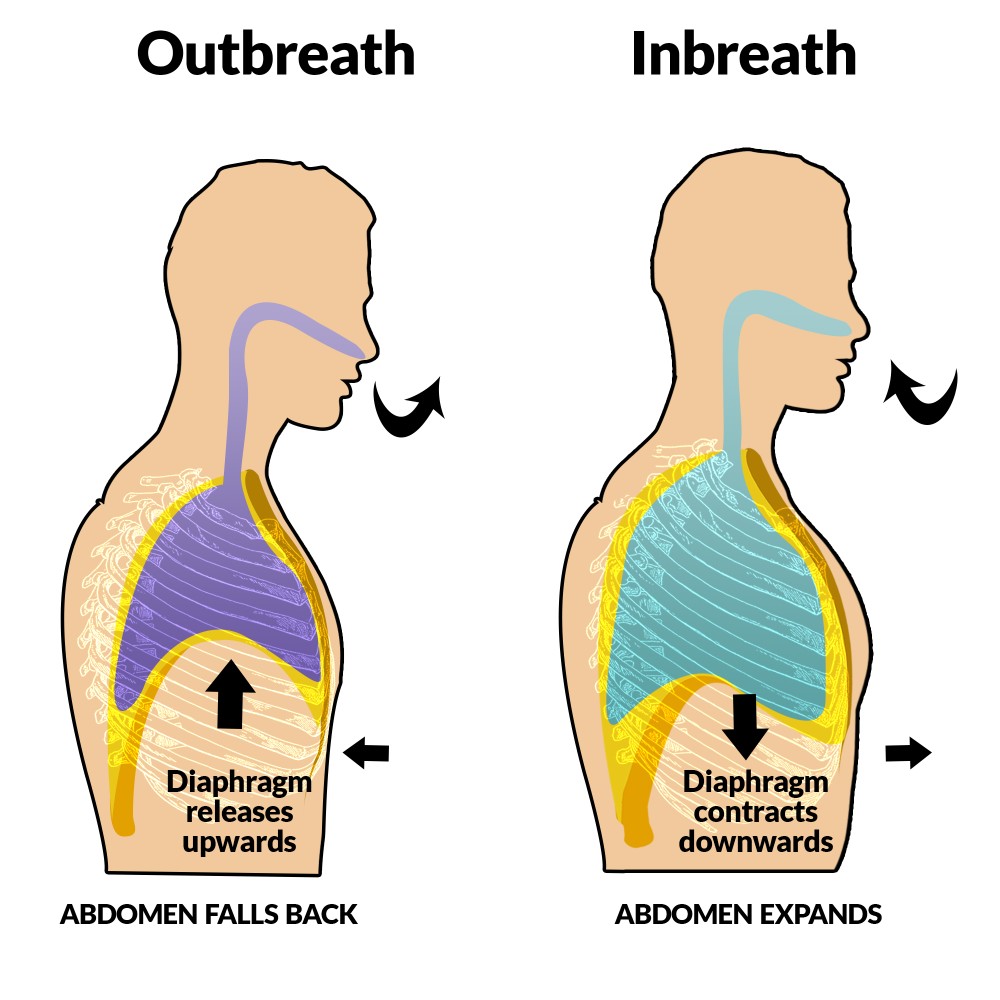 ΤΡΗΜΑΤΑ ΔΙΑΦΡΑΓΜΑΤΟΣ
Κάτω κοίλης φλέβας: προς τα δεξιά μέσου επιπέδου, το ψηλότερα τοποθετημένο (Θ8-Θ9), περνάει η ΚΚΦ, τελικοί κλάδοι δεξιού φρενικού και λεμφαγγεία. Η ΚΚΦ προσφύεται στα τοιχώματα τρήματος, κατά την εισπνοή, διευρύνεται το τρήμα και διατείνεται η ΚΚΦ διευκολύνοντας ροή αίματος. 
Οισοφαγικό τρήμα: δεξιό σκέλος, Θ10, διέρχεται πλην του οισοφάγου το πρ. και οπ. Πνευμονογαστρικό στέλεχος, γαστρικά αγγεία και λεμφαγγεία. Οι ίνες δεξιού σκέλους χιάζονται κάτω από το τρήμα σχηματίζοντας μυϊκό σφιγκτήρα για τον οισοφάγο που συσπάται όταν συσπάται το διάφραγμα.
Αορτικό τρήμα: Πίσω από το διάφραγμα, ύψος Θ12.  Η ΑΟΡΤΗ ΔΕ ΔΙΑΤΡΥΠΑ ΤΟ ΔΙΑΦΡΑΓΜΑ, περνά μεταξύ σκελών διαφράγματος, πίσω από μέσο τοξοειδή σύνδεσμο. Οι κινήσεις διαφράγματος δεν επηρεάζουν τη ροή αίματος. Περνά επίσης ο μείζων θωρακικός πόρος, η άζυγη και ημιάζυγη φλέβα.
Μικρά τρήματα: διέρχονται άνω επιγάστρια αγγεία και τα συμπαθητικά στελέχη
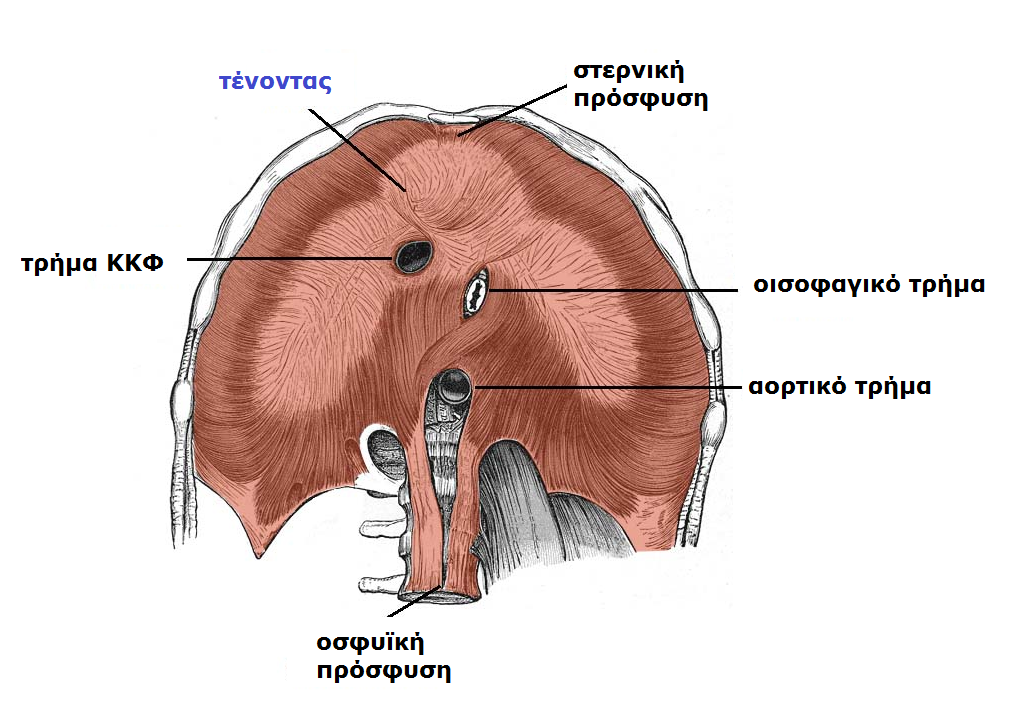 ΟΠΙΣΘΙΟ ΚΟΙΛΙΑΚΟ ΤΟΙΧΩΜΑ
ΟΜΣΣ: κεντρική προπέτεια, αύλακες εκατέρωθεν όπου εντοπίζονται οι νεφροί.
Μυς
Διάφραγμα
Περιτονία (θωρακοοσφυϊκή)
Λιπώδης ιστός, νεύρα, αγγεία
ΜΥΣ ΟΠΙΣΘΙΟΥ ΚΟΙΛΙΑΚΟΥ ΤΟΙΧΩΜΑΤΟΣ
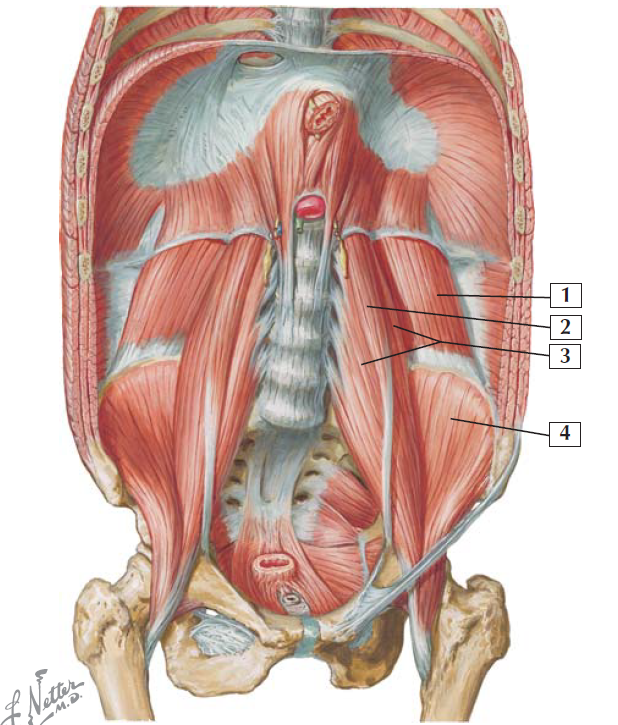 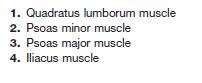 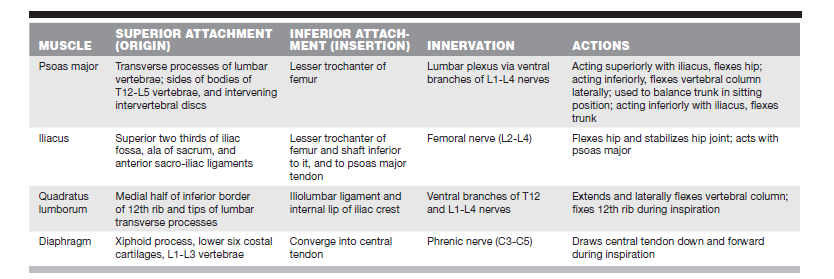 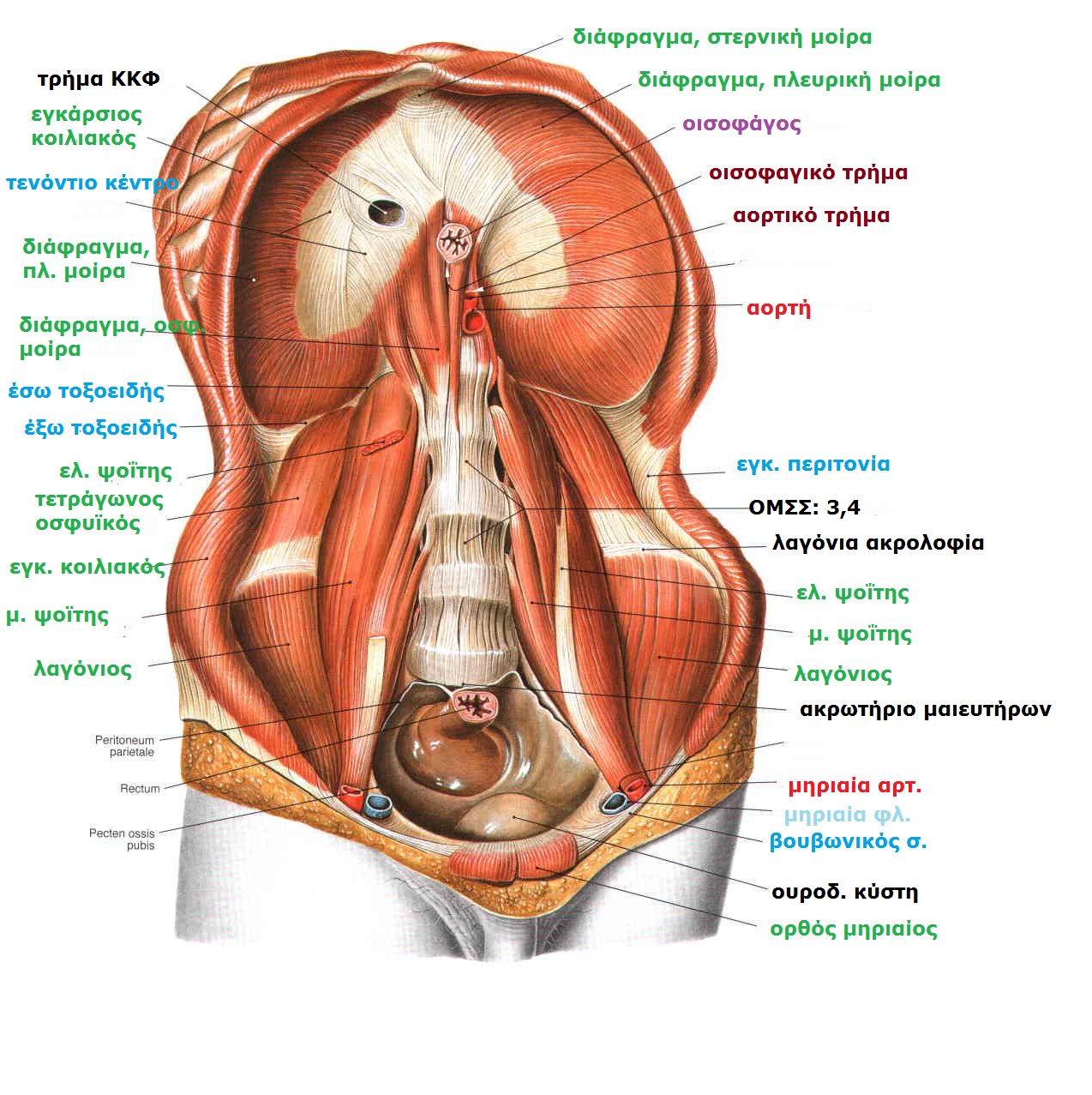 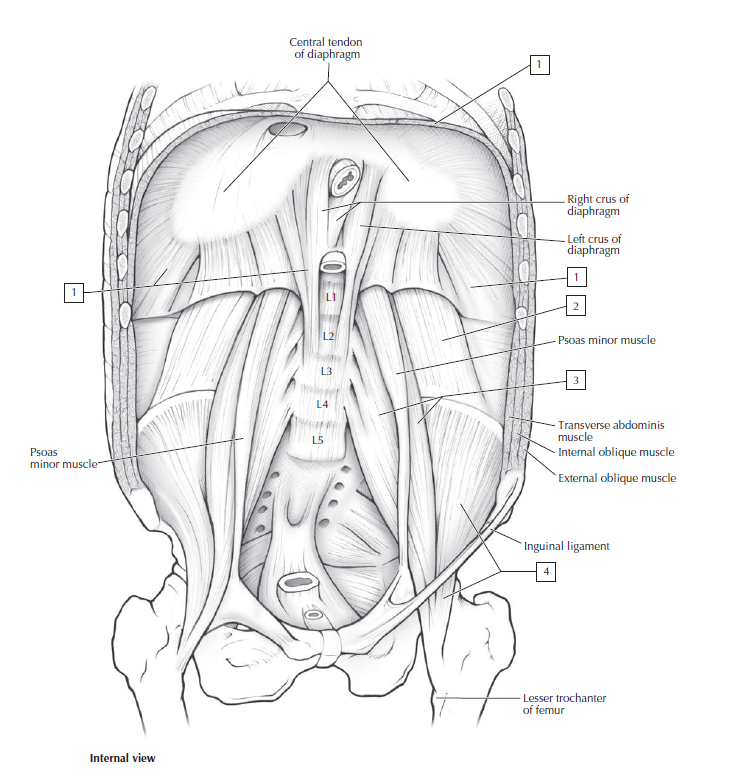 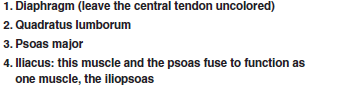